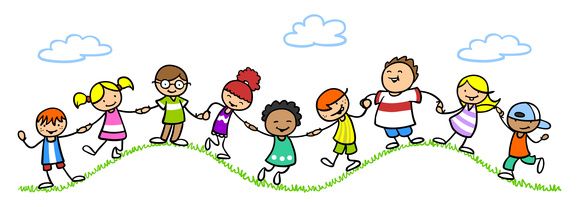 ¡Hola 1° básicos!
- Este power point es para que puedas revisar tu trabajo en las páginas del libro.
- Recuerda poner en modo “presentación” y hacer click para comprobar tus respuestas.
Objetivo de Comprensión de esta unidad:
Comprenderán la adición y sustracción con números hasta 20 a través de diversas estrategias, para solucionar situaciones cotidianas.
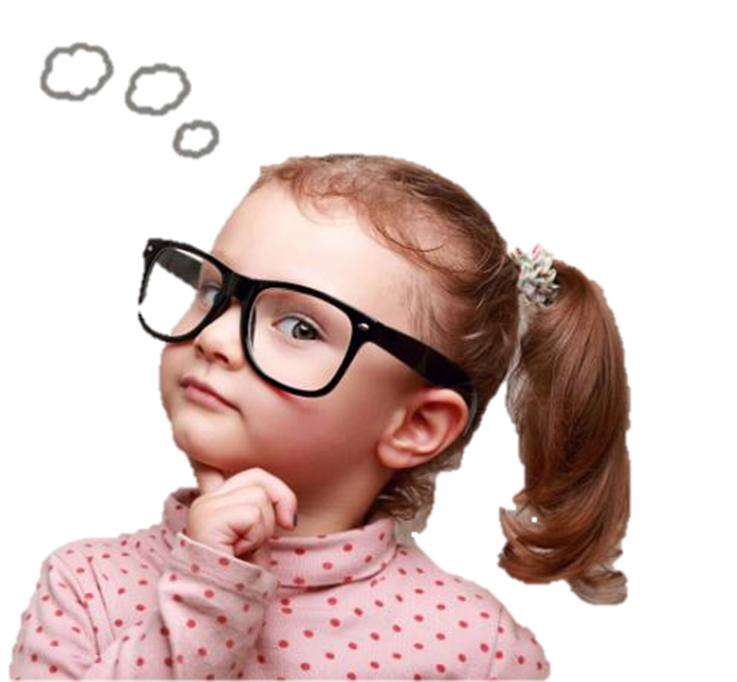 Comenzaremos con un pequeño repaso de lo que ya trabajamos para recordar.
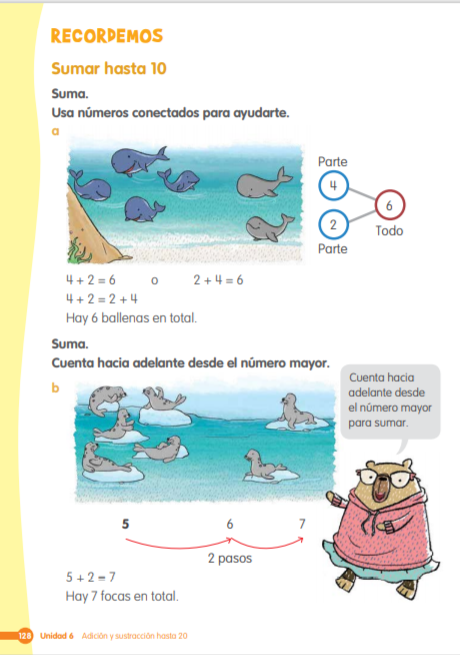 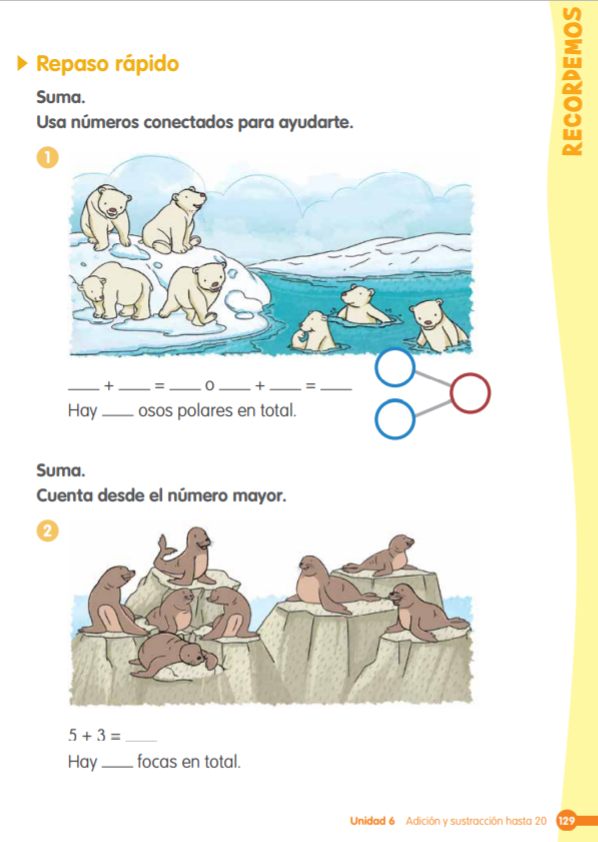 4
4
3
7
3
4
7
7
7
3
8
8
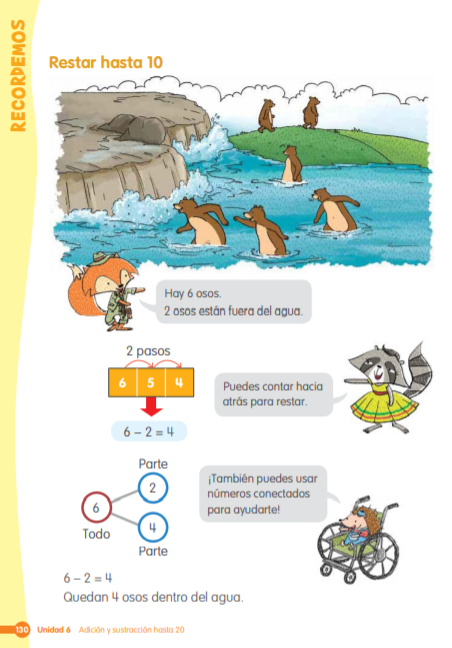 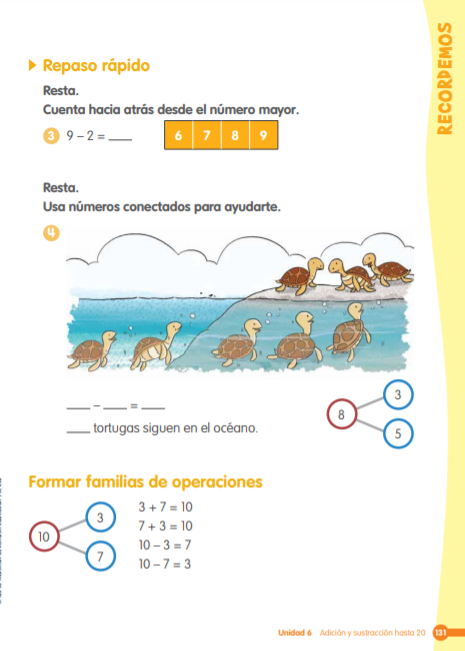 7
8
5
3
5
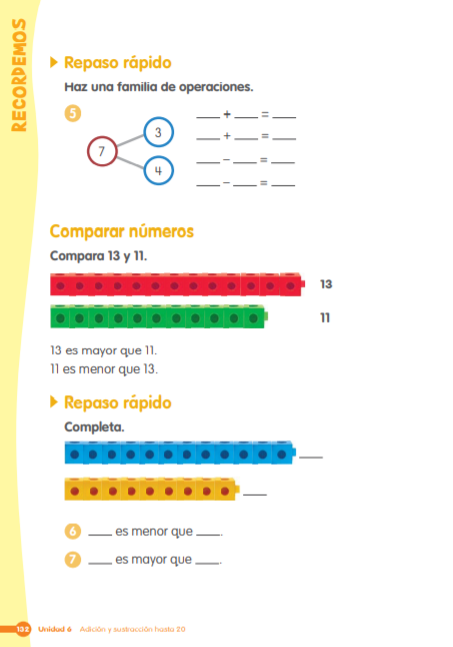 12
9
9
12
12
9
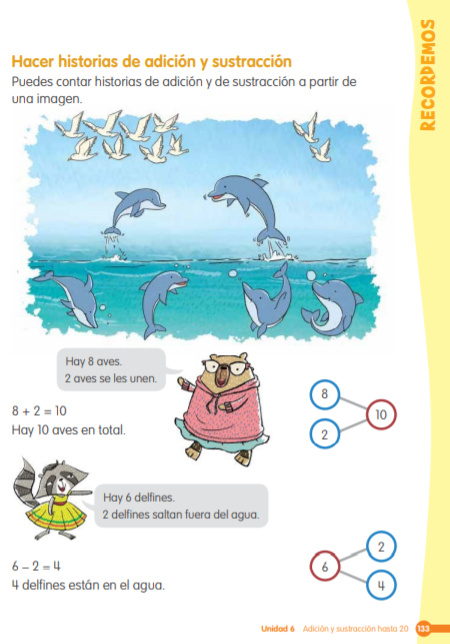 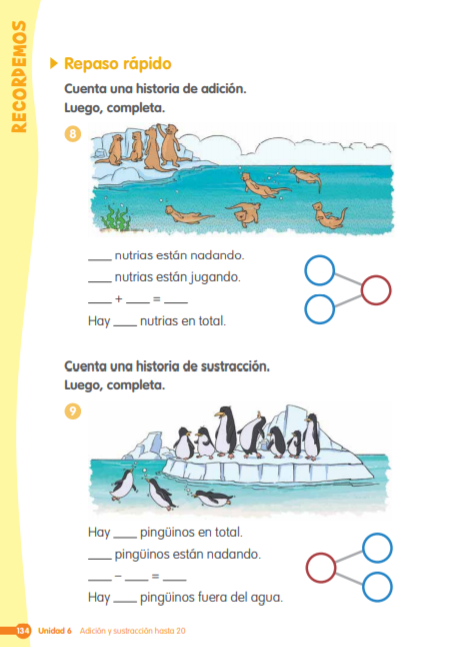 5
4
5
9
4
5
9
4
9
10
3
3
10
7
3
10
7
7
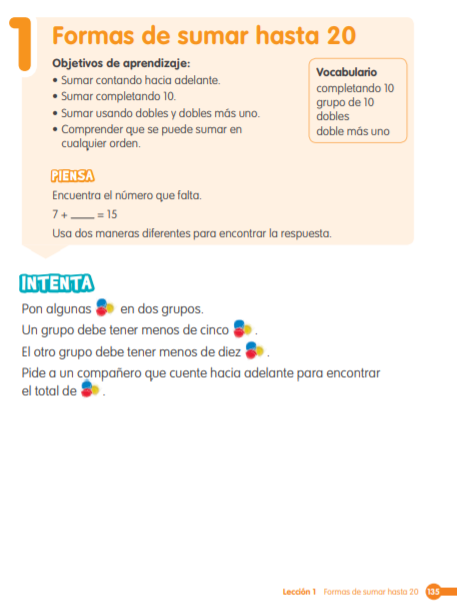 Objetivo de Comprensión:

Comprenderán la adición y sustracción con números hasta 20 a través de diversas estrategias, para solucionar situaciones cotidianas.
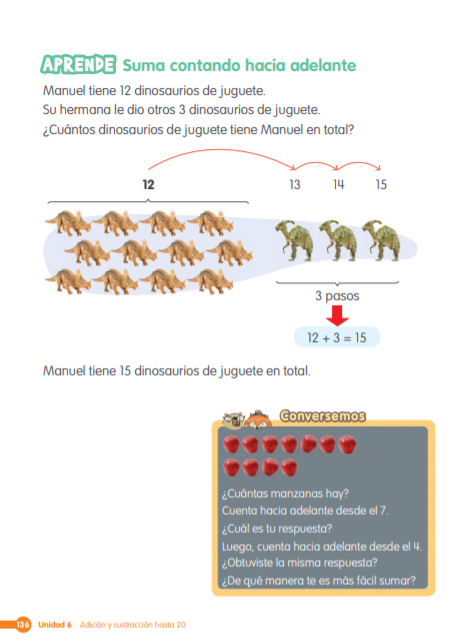 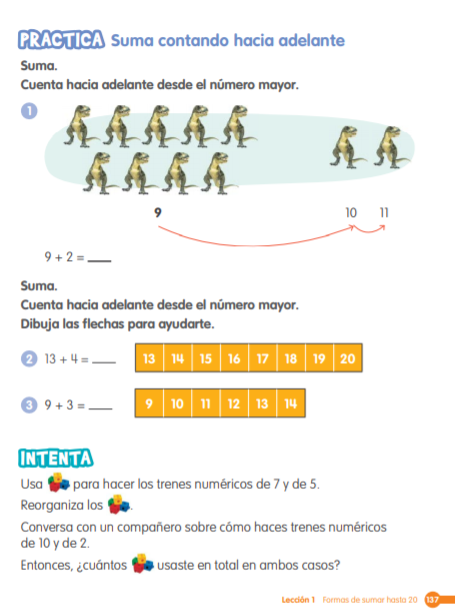 11
17
12
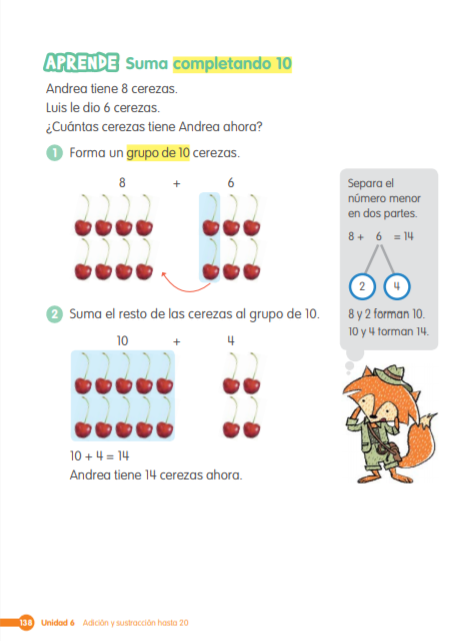 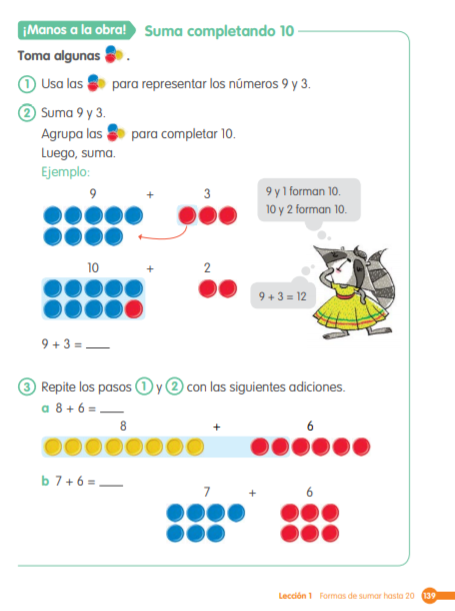 12
14
13
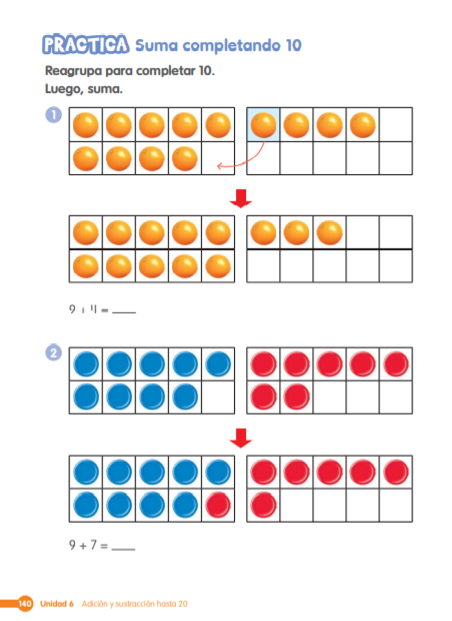 13
16
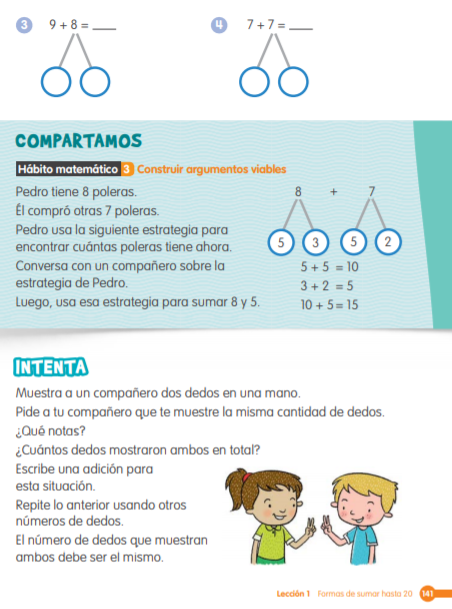 17
14
7
3
4
1